Methods and Strings
This week...
Methods: functions vs procedures
String functions
Process: break it down, build it up.
2
Methods
3
Methods
We consider two kinds of methods:
A procedure does something. It’s name is a verb.
A function returns something. It’s name is a noun.
4
Procedures - Java
A procedure is a method that does an action / has some “effect”.e.g. prints a value, changes a value
A procedure may take parameters, but should return nothing.
The name of a procedure is a verb describing the goal.
public static void showCircleArea(double radius) {	double area = Math.PI * radius * radius;	System.out.println(“The area of the circle is “ + area);}
A procedure may use local variables. A local variable is temporary. It is deleted when the method exits.
5
Procedures - Python
def showCircleArea(radius):
    area = math.pi*radius*radius
    print('The area of the circle is', area)

# You need to import math module by typing ‘import math’.
6
Functions - Java
A function is a method that returns a value.
A function should not have any side effects.e.g. It should not print a value. It should not change a value.
A function may take parameters.
The name of a function is a noun describing what is returned.
public static double circleArea(double radius) {	double area = Math.PI * radius * radius;	return area;}
A function may also use local variables.
7
Functions - Python
def circleArea(radius):
    area = math.pi*radius*radius
    return area

# You need to import math module by typing ‘import math’.
8
Side effects
Function design ruleA function returns a value and changes nothing
If a function changes something, this is called a “side effect”
Side effects are bad:
the reader assumes the function changes nothing
the reader does not look inside the function
because a function changes nothing
Avoid programming by side effect.Unless it is a known pattern.
9
Interaction between procedures and functions
A procedure can call a function.
A function can call a function.
But a function should not call a procedureFunctions should not have side effectsCalling a procedure may introduce side effects
Procedure
✔
Function
✔
Function
10
String functions
11
Strings - Java
In java, String is a class, providing a set of useful functions.


e.g.
String s = “hello world”;System.out.println(s.length());		prints 11System.out.println(s.charAt(1));		prints “e”String[] words = s.split(“ “);			returns { “hello”, “world” }
12
Strings - Python
e.g.
Words = []s = “hello world”print(len(s))	        			prints 11print(s[1])	 			prints “e”words = s.split()				returns [‘hello’, ‘world’]
13
The “string loop” pattern - Java
Goal: Loop over the characters in a string.
for (int i = 0; i < <str>.length(); i++) {
	<use character str.charAt(i)>
}

Example:Count the number of l’sin the word “hello”.
String s = “hello”;int count = 0;for (int i = 0; i < s.length(); i++) {
	if (s.charAt(i) == ‘l’)		count++;
}System.out.println(“Number of l’s = “ + count);
14
The “string loop” pattern - Python
Goal: Loop over the characters in a string.




Example:Count the number of l’sin the word “hello”.
s = 'hello'
count=0
for i in s:
    if i == 'l':
        count=count+1
print('Number of ls = ', count)
15
The “for-each” loop - Java
Create a array of values	String[] array = { “car”, “truck”, “bus”, “van” };
These two code fragments do the same thing:
	for (int i = 0; i < array.length; i++)				Array loop		System.out.println(array[i]);
	for (String word : array)						For-each loop		System.out.println(word);
Read: For each word in array, print that word.
16
The “for-each” loop - Python
Create a list of values	lis = ['car','truck','bus','van']
This code fragment do the similar to that of “foreach loop” :
looping through list using index, this is useful when the index needs to be used
for i in range(len(lis)):               
    print(lis[i])

OR

for i in lis:
    print(i)
looping through list elements directly this is a better way to loop when index is not required
17
Looping over words in a string using “split” - Java
Program:
String sentence = “Eat your vegetables”;for (String word : sentence.split(“ “))	System.out.println(“Next word = “ + word);
Output:
Next word = EatNext word = yourNext word = vegetables
18
Looping over words in a string using “split” - Python
Program:
sentence = 'Eat your vegetables'
for word in sentence.split():
    print('Next word = ', word)
Output:
Next word = EatNext word = yourNext word = vegetables
Do not specify delimiter/separator if it is just space(s) (any amount of space). 
If you need to split with definitive number of space(s), please specify delimiter/separator.
If you have a specific separator like ‘,’ or ‘|’ or ‘.’ or anything else, please specify delimiter/separator.
19
Split by one or more spaces - Java
If you have a string with extra spaces between words:	String sentence = “Eat     your  vegetables”;
Use the regular expression “ +” as the separator
for (String word : sentence.split(“ +“))	System.out.println(“Next word = “ + word);
Output:
Next word = EatNext word = yourNext word = vegetables
20
Split by one or more spaces - Python
If you have a string with extra spaces between words:	sentence = ‘Eat     your  vegetables’
	for word in sentence.split():
    		print('Next word = ', word)

Note: Python split method considers any whitespace as the separator/delimiter when a separator is not specified.

Output:
Next word = EatNext word = yourNext word = vegetables
21
More String functions... - Java
For more, see the documentation: https://docs.oracle.com/javase/7/docs/api/java/lang/String.html
22
More String functions... - Python
For more, see the documentation: https://docs.python.org/3/library/string.html
23
Functional patterns
24
When to use a function
If it produces a value, make it a function.
25
Read functions
The read pattern returns a value, so it is a function.The name has the form read<X>
int readAge() {	System.out.print(“Age: “);	return In.nextInt();}
String readName() {	System.out.print(“Name: “);	return In.nextLine();}
Python already has ‘input()’ function to get user input, hence, this is not required in python. However, type casting is required.
26
The “old” read loop pattern
Specification: Read and ages until the user enters -1. 
System.out.print(“Age: “);int age = In.nextInt();while (age != -1) {	<use age>	System.out.print(“Age: “);	age = In.nextInt();}
Problem: There is repeated code.		   Don’t repeat code. Put it in a method.
27
Read loop with read functions
int age = readAge();while (age != -1) {	<use age>	age = readAge();}int readAge() {	System.out.print(“Age: “);	return In.nextInt();}
Problem: There is still repeated code: age = readAge();
28
Merged read loop
int age;while ((age = readAge()) != -1) {	<use age>}int readAge() {	System.out.print(“Age: “);	return In.nextInt();}
Key: call readAge() inside the while condition.
Exercise: can you make this into a pattern?
Taking user input as a part of condition expression of while loop is not possible in python.
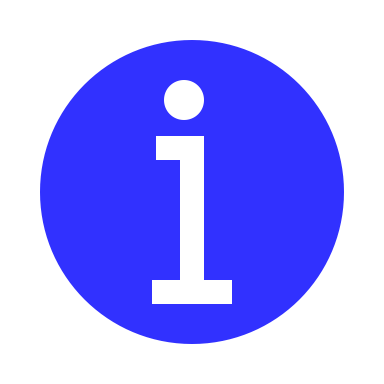 29
Merged read loop
Whenever you need a read loop, always use the merged read loop.
Example: reading characters:char c;while ((c = readChar()) != ‘.’) {	<use c>}
Example: reading strings:String s;while (!(s = readString()).equals(“end”)) {	<use s>}
30
The “any” pattern - Java
Goal: Determine if any item in a collection passes <test>
<for each item>	if (<item passes test>)		return true;return false;
Example: Test if any number in an array is negative:
boolean anyNegative(int[] array) {	for (int item : array)		if (item < 0)			return true;	return false;}
Key idea:
If any item is negativereturn true.
31
The “any” pattern - Python
Goal: Determine if any item in a collection passes <test>
<for each item>	if (<item passes test>)		return truereturn false
Example: Test if any number in an array is negative:
list1 = [0,1,2,3,4,5]
def anyNegative(list1):
    for item in list1:
        if item < 0:
            return True
    return False
Key idea:
If any item is negativereturn true.
32
Homework:
Two variations of the “any” pattern for you to work out...
33
1. The “every” pattern
Goal: Determine if all items in a collection pass <test>
<for each item>	if (! <item passes test>)		return false;return true;
list1 = [0,1,2,3,4,5]
def every1(list1):
    for item in list1:
        if not item.isDigit():
            return False
    return True
2. The “none” pattern
Goal: Determine if no items in a collection pass <test>
<for each item>	if (<item passes test>)		return false;return true;
list2 = [0,1,2,3,4,5]
def none1(list2):
    for item in list2:
        if item.isDigit():
            return False
    return True
34
Boolean functions
35
Bad boolean tests
Bad: if (matches == true)
Good: if (matches)
There is no need to compare a boolean to true or false
A boolean is true or false

Bad: if (c == ‘x’ || ‘y’ || ‘z’)                           ← won’t compile
Good: if (c == ‘x’ || c == ‘y’ || c == ‘z’)
Each OR component must be a full Boolean expression
Use “or”, “and” in python instead of “||” , “&&”
36
Boolean functions
A boolean function returns a boolean value:boolean isDry(int rain) {	return rain == 0;}
The name of a boolean function is an adjectival phrase:boolean dry(int rain)boolean isDry(int rain)boolean hasDry()
37
Bad boolean functions
Bad:boolean isDry(int rain) {	if (rain == 0)		return true;	else		return false;}
Good:boolean isDry(int rain) {	return rain == 0;}
No need to test if (rain == 0). It is a boolean. Just return it.
38
Process:Break it down, build it up.
39
Break down a program into functions
Specification: Read in a sentence. Show the number of words that contain a lowercase vowel.

Remember: Each goal goes in a separate method.
40
Levels of processing
Read a sentence. Show the number of words that contain a lowercase vowel.
Level
Goal
Pattern
Goal: How many matching words in this sentence?
count
Sentence level
Goal: Are there any lowercase vowels in this word?
any
Word level
Goal: Is this character any of these: a/e/i/o/u?
any
Character level
41
What is the form of each method?
Read a sentence. Show the number of words that contain a lowercase vowel.
Level
Goal
Form
Goal: How many matching words in this sentence?
param: String sentence
result: int
Sentence level
Goal: Are there any lowercase vowels in this word?
param: String word
result boolean
Word level
Goal: Is this character any of these: a/e/i/o/u?
param: char c
result boolean
Character level
42
Goal 1: how many matching words
public static int matchingWords(String sentence) {	int count = 0;	for (String word : sentence.split(“ +”)) {		if (anyVowels(word))			count++;	}	return count;}
43
Goal 2: any vowels in this word?
public static boolean anyVowels(String word) {	for (int i = 0; i < word.length(); i++)		if (isVowel(word.charAt(i)))			return true;	return false;}
44
Goal 3: is this character a lowercase vowel?
public static boolean isVowel(char c) {	char[] vowels = { ‘a’, ‘e’, ‘i’, ‘o’, ‘u’ };	for (char vowel : vowels)		if (vowel == c)			return true;	return false}
Simpler solution - use a String function:public static boolean isVowel(char c) {	return “aeiou”.contains(“”+c);}
45
Goal 1: how many matching words - Python
def matchingWords(sentence): 
	count = 0 
	for word in sentence.split(): 
		if anyVowels(word): 
			count = count + 1 
	return count
46
Goal 2: any vowels in this word?
def anyVowels(word): 
	for c in word: 
		if isVowel(c): 
			return True 
	return False
47
Goal 3: is this character a lowercase vowel?
def isVowel(c): 
	return c in 'aeiou’
48
A complete program still needs procedures!
Functions don’t have any “effect”.
To cause something to “happen” we need procedures.
e.g. “show” the number of matching words in the terminal:public static void showMatchingWords(String sentence) {	System.out.println(“Matching words = “ + matchingWords(sentence));}
Every program must have a main also have a main method:public static void main(String[] args) {	showMatchingWords(readSentence());}
read pattern
49
Interaction between procedures and functions
The functions do all the grunt work
split a sentence into words
count the vowel words
test if a word contains a vowel
test if a character is a vowel
The procedures just present the result of that hard work.
Procedure: main
Procedure: showMatchingWords
Function: matchingWords
Function: anyVowels
Function: isVowel
50